Концепция типов данных в Паскале
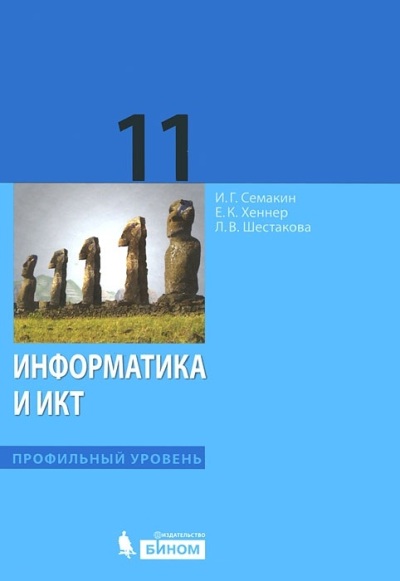 Автор: Купцова Е.В., 
учитель информатики и ИКТ, 
МБОУ «Шенкурская СОШ», 
г. Шенкурск Архангельской области
Свойства типов величин  в Паскале
форма внутреннего представления

2. множество принимаемых значений

3. множество допустимых операций
целочисленный
порядковые
простые
Т
И
П
Ы
логический
вещественные
символьный
структурные
массив
перечислимые
строковый
ограниченные
множество
ссылочные
запись
файл
таблица типов данных
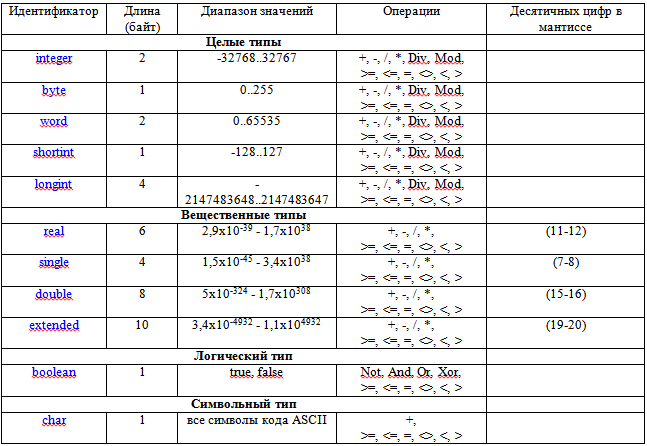 Type
Типы пользователя:
Перечислимый тип задаётся непосредственно перечислением (списком) всех значений, которые может принимать переменная одного типа:

Type <имя типа> = (<список значений>)
ПРИМЕР:

Type Gaz = (C, O, N, F);
	  Metall = (Fe, Co, Na, Cu, Zn);

Var  G1, G2, G3: Gaz;
	Met1, Met2: Metall;
	Day: (Sun, Mon, Tue, Wed, Thu, Fri, Sat);
type week_day= (mon, tue, wed, thu, fri, sat, sun) ;
var day: week_day ;    S,k:byte;
begin
    S:=0;
    for day:=mon  to sun  do
        begin
             case day of
               mon,wed:  k:=6;
               tue,fri:        k:=8;
               thu,sat:      k:=4
               else 
                k:=0;
             end;
     		 S:=S+k;
        end;
     writeln('S=',S);
end.
Значения, входящие в перечисляемый тип, являются константами.
Ограниченный тип задаётся как упорядоченное ограниченное подмножество некоторого порядкового типа:

<константа 1> . . . <константа 2>
Пример:

Type  Numbers = 1 . . 31;
	Alf  = 'A' . . 'Z';

Var Data: Numbers;
       Bukva: Alf;
Структурные типы:

одна величина структурного типа имеет множество значений (массив, символьная строка  и др.)
Д/з
Читать п. 2.2.2 (стр. 56 - 59), 
учить типы данных